以適當科技與風險評估的角度來看核能系統
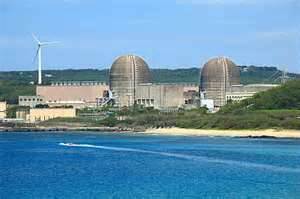 班級：自控三甲
學號：49912909
姓名：沈立威
指導老師：林聰益
目錄
核能簡介
核能發電
核能的優點與缺點
風險評估
總結
參考資料
核能簡介
核能發電，是利用核分裂來產生巨大的能量，製造高溫及高壓氣體來驅動發電機組發電。

核能所使用的燃料，乃是可分裂或融合的放射性物質「鈾」。

核能發電目前僅占全球能源和電力供應7%和17%。
核能發電
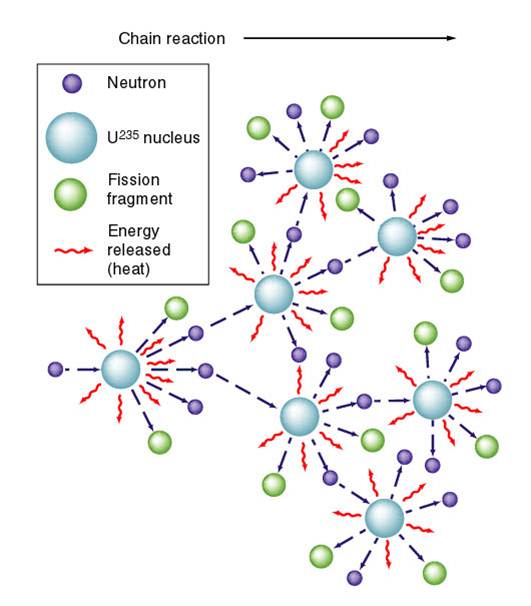 1.原理：
核能發電的原理與火力發電
相似，核能發電是利用鈾燃
料進行核分裂連鎖反應時所
產生的熱，將水加熱成高溫
高壓的蒸汽，用以推動汽輪
機，再帶動發電機發電。
核能原子分裂狀況
2.方式
沸水式反應：利用鈾-235分裂反應所產生的能量，將水加熱使其變成蒸汽，再推動汽輪機與發電機來發電，而核分裂產生的能量則來自分裂後損失的質量。我國核一、二廠採用此方式發電。
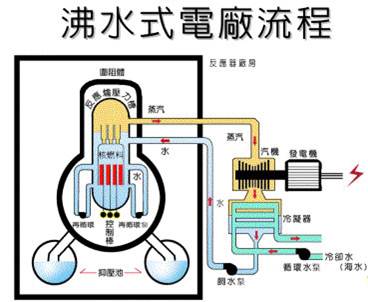 壓水式反應：其分裂反應原理及作用等都與沸水式核反應器類似。最大的差別是壓水式反應器在水加熱成蒸汽的過程中採用了兩套迴路。在壓水式反應器中的「主迴路」裡，冷水經過爐心加熱後，只增加溫度但不變成蒸汽，熱水送至「蒸汽產生器」中把熱量傳給「次迴路」的水後變成冷水再送回爐心；而次迴路的水則會被加熱成蒸汽去推動汽輪機，用過的蒸汽再經海水冷卻後重複使用。我國核三廠採此方式發電。
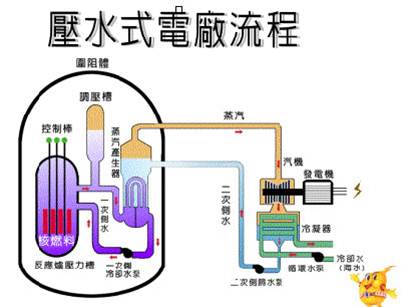 核能的優點與缺點
優點：
減少依賴化石燃料
只需要小量原料即可產生巨大能量
運作成本較低(大約為火力發電的三分之一)
運作時不會造成空氣汙染
發電功率大且效率穩定
缺點：
投資成本太大，電力公司的風險較高
反應爐內有放射性物質
發電後的廢料具有嚴重的污染性
核電廠若受外力破壞，反應爐可能會受損而導致無法預期的大災害(輻射外洩、電廠爆炸)
海洋生態受破壞(珊瑚白熱化)
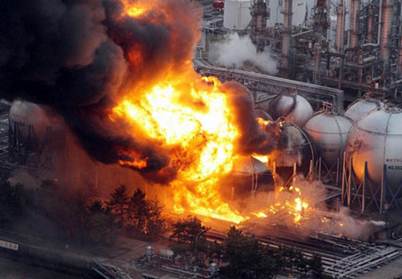 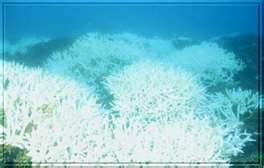 風險評估
1.核能VS人

        核能發電對我們的影響很大，因為核能發電可以產生出非常大的電力，所以可以取代即將枯竭的煤，且一公克的「鈾」大約可以產生出約好幾公噸的煤所產生的電力。然而，核能發電也潛藏著危險，因為核分裂時會產生「輻射」，而輻射對生物影響很大，會使生物死亡或是基因突變。
2.核能VS生態
        因為核分裂反應會造成大量的熱能，其中有二分之一會被排出，而此區域因為巨大的溫差，環境的改變造成魚類及珊瑚等生態被破壞。
3.核能VS環境
        蘇聯車諾比核難為例，蘇聯官方公佈的資料顯示，在核廠36哩範圍內共22萬人被迫疏散，其中31人死亡 ，300人住院，145人感染急性放射性疾病。另美國核子醫學雜誌報導，在第一波撤離的13萬五千人中， 將有170人因幅射傷害而死亡，另外兩萬七千人因幅射相關癌症而死亡。
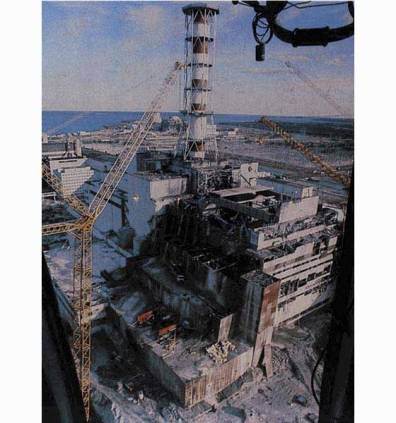 4.核能VS經濟
核能之所以在1960年代逐漸抬頭，主要的原因有二：
一﹑世界上的化石能源有限，而人類對它的消耗卻是天天增加，核能可輔助化石能源消耗之不足。
二﹑核能發電系統雖然複雜，建廠初步投資也高，但燃料體積小，重量小，費用極少，算起總帳，還很可以和慣常電廠在經濟上競爭。目前我國核能發電的電價成本，比煤便宜三倍，比石油發電便宜四倍，在世界經濟不景氣聲中，核能發電幫忙我國不少。據說1980年經濟部管轄下的工廠營業，剩餘新台幣一百七十億，其中電力公司占一百三十億，此中一半來自核能發電，看來核能發電在台灣是很經濟和賺錢的企業。
總結
核能發電是現今所有能源其成本最低的，雖然它成本低，但它所帶來的汙染物卻相當嚴重。反觀風力發電與太陽能發電，雖然它們都被稱為「最乾淨的能源」，但實際上它們也存在著許多問題。前者，它製造成本太高，對台灣來說並不適合以風力發電來當我們的替代能源，因為我們處於氣候多變的海島型國家，且位於地震帶上，所以這項能源並不符合台灣在未來以替代能源的方向作發展。
        後者的製造成本也很高，且在製作太陽能板的過程，對環境會帶來相當大的汙染，雖然發電效率沒有核能高，但比風力發電大。所以在未來，若要尋找一個能替代核能的能源，我認為太陽能的發展才會是我們的期待，但就近期來看，核能才是我們真正需要的。
參考資料
http://library.taiwanschoolnet.org/error/notfound.html
http://www.cysh.cy.edu.tw/contest/9002/no2_1.htm